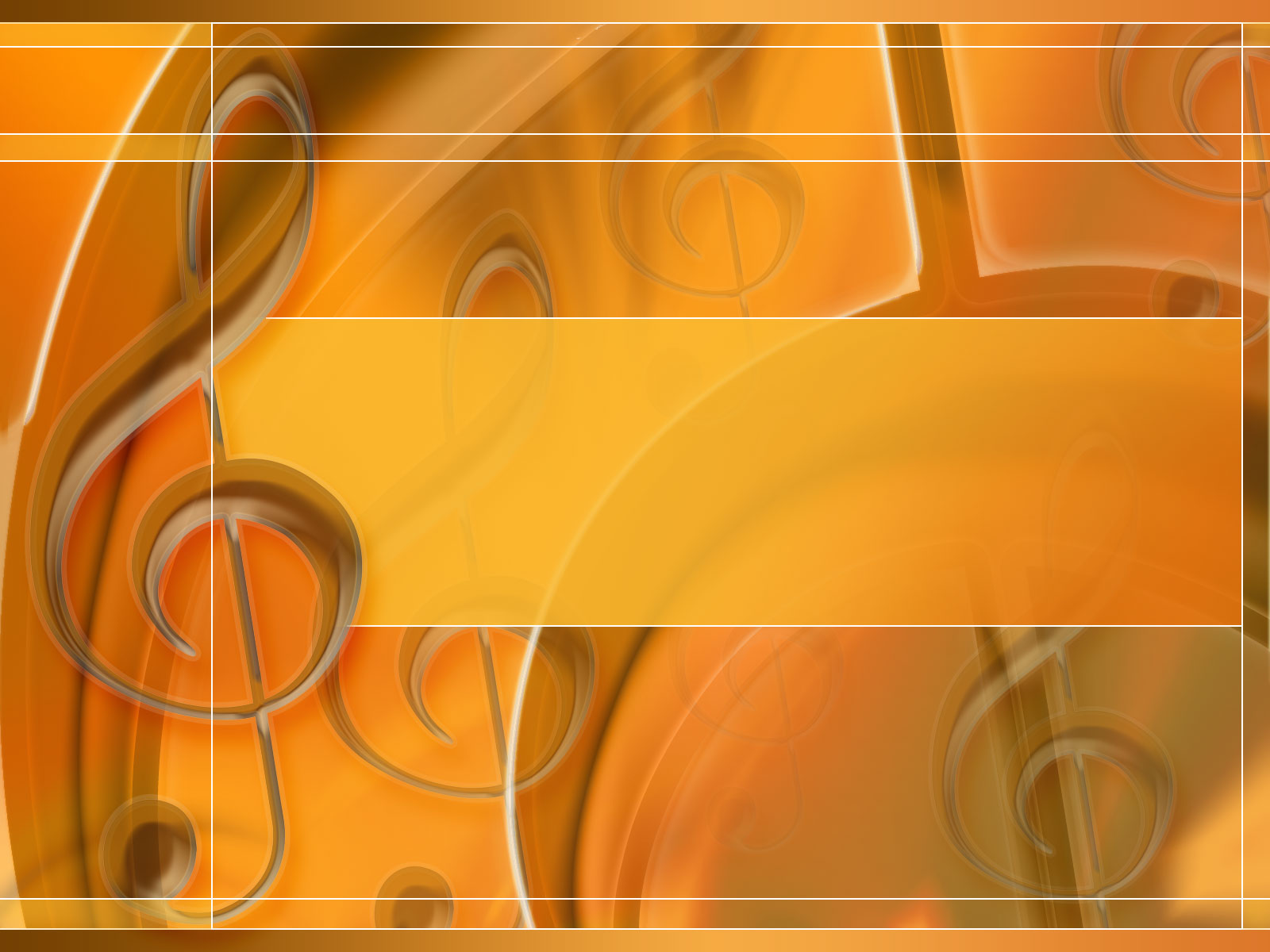 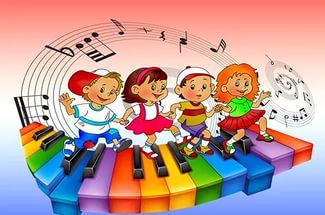 «Музыкальная страна»                                                                    на планете                             «Детский сад №8»
Музыкальная                жизнь                                         детей в детском саду
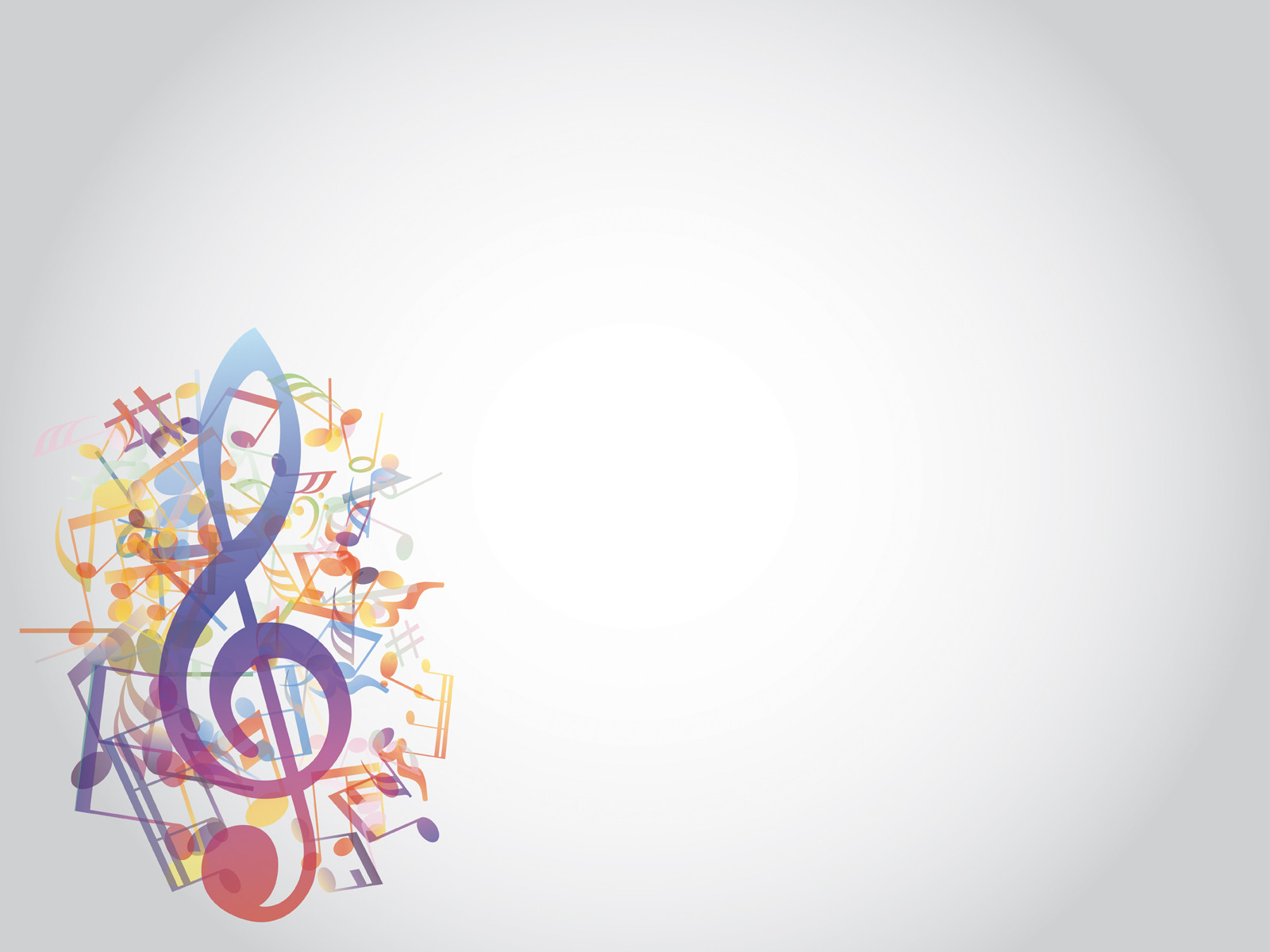 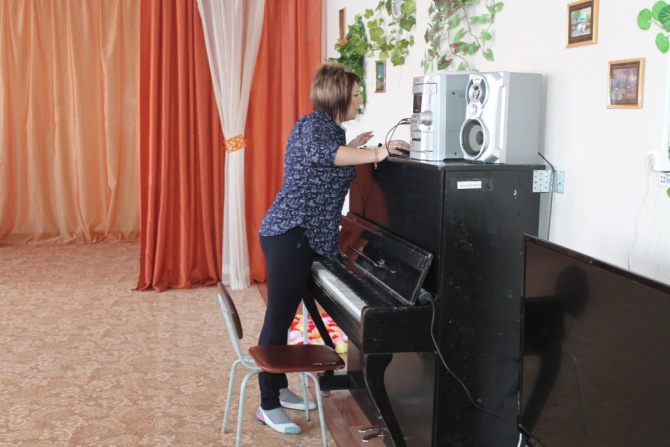 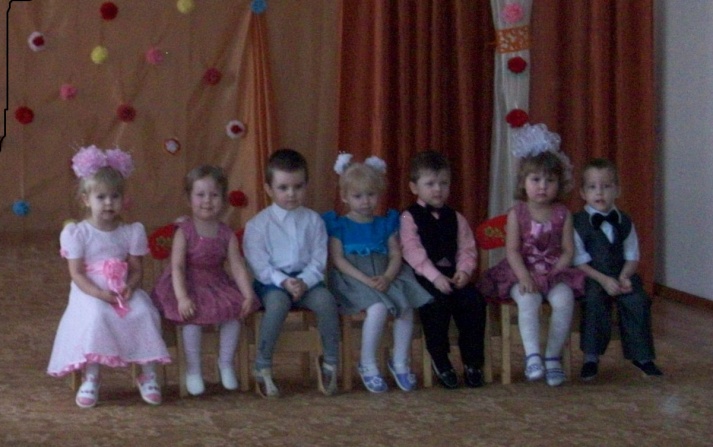 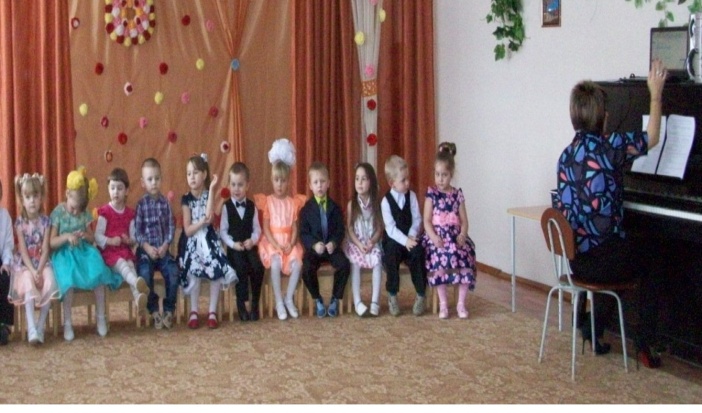 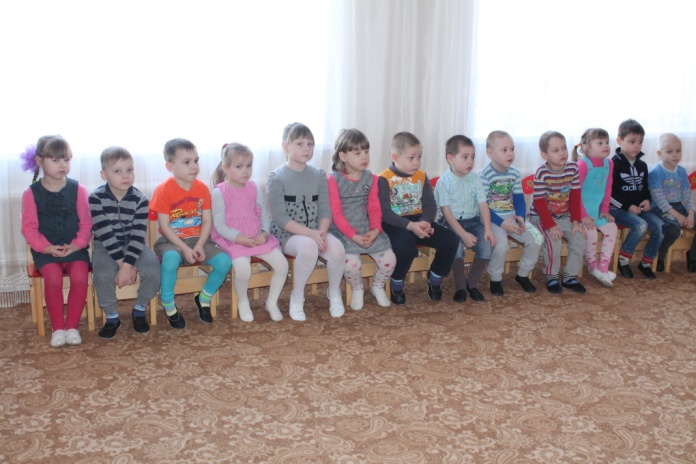 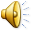 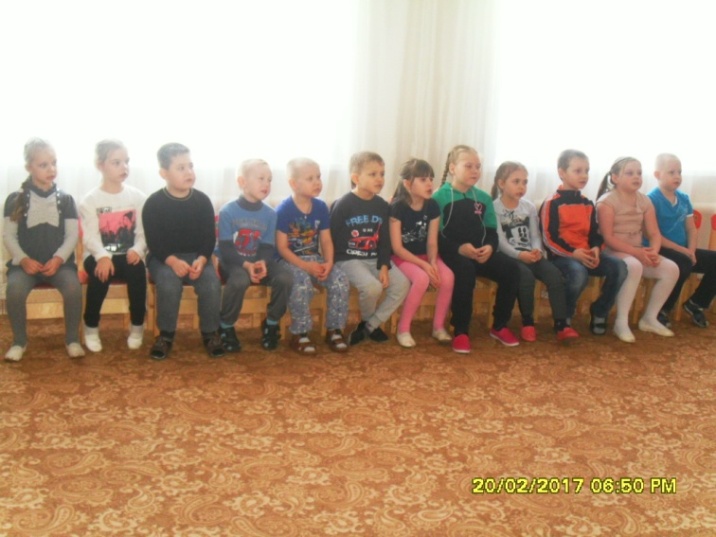 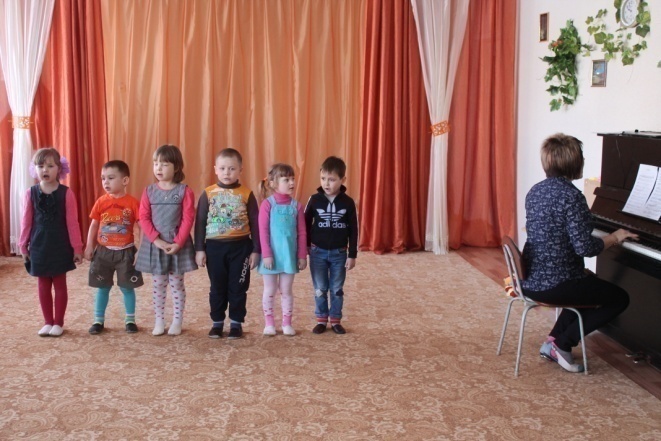 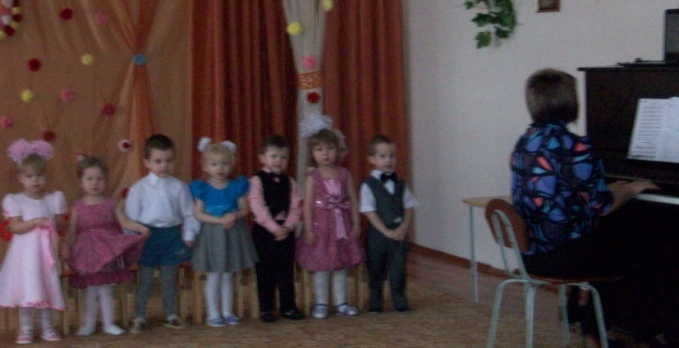 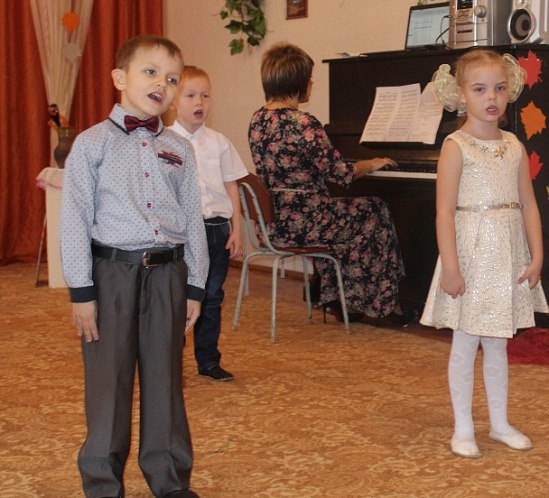 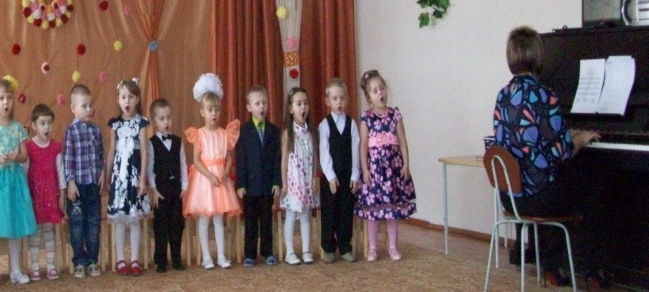 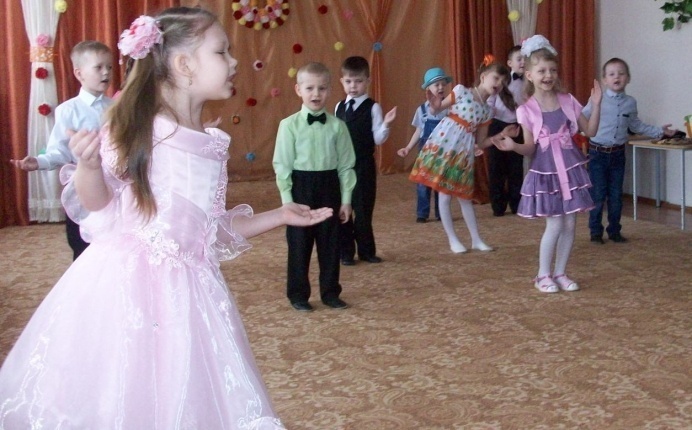 Музыкально – ритмические движения (ритмика)                        - один из видов музыкальной деятельности, в котором содержание музыки, ее характер, образы передаются в  движениях. Основой является музыка, а разнообразные физические упражнения, танцы, сюжетно-образные движения используются как средства более глубокого ее восприятия и понимания.
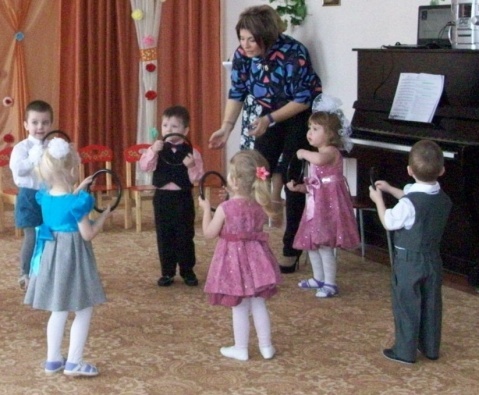 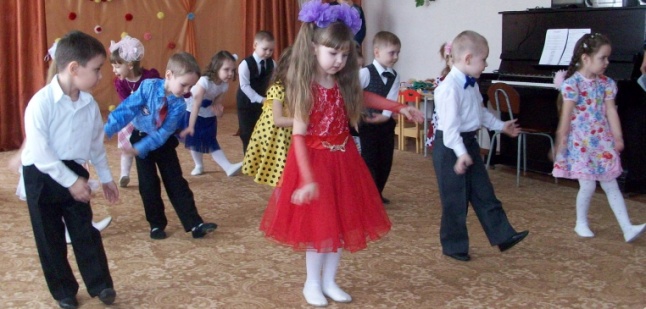 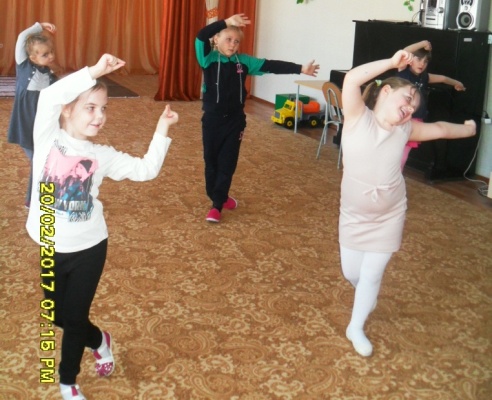 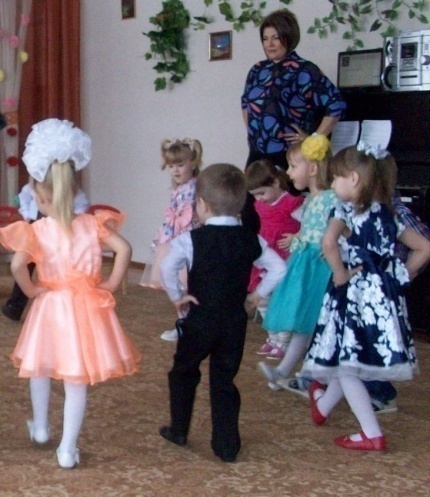 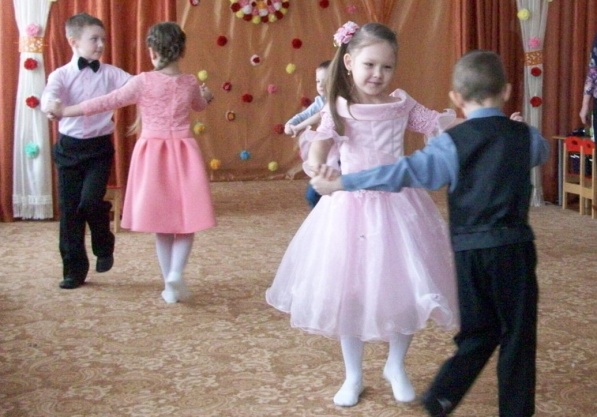 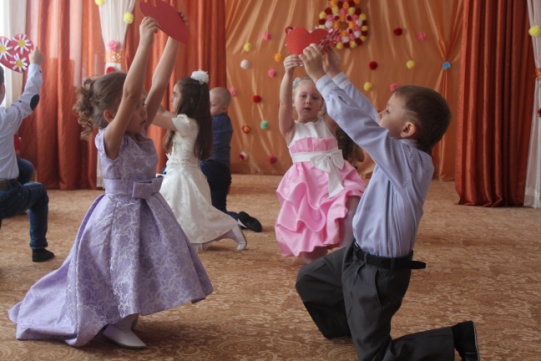 Игра на музыкальных инструментах                     Для многих детей игра на музыкальных инструментах помогает передать чувство, внутренний духовный мир. Это прекрасное средство не только индивидуального развития, но и развития мышления, творческой инициативы, сознательных отношений между детьми.
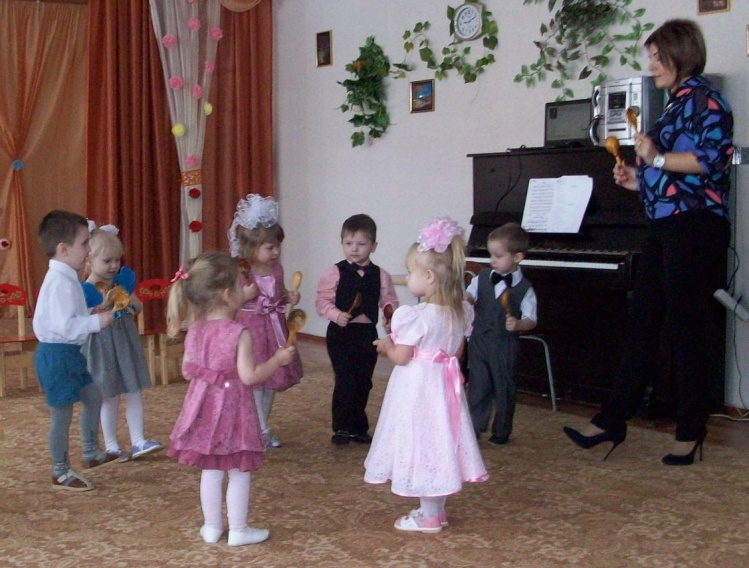 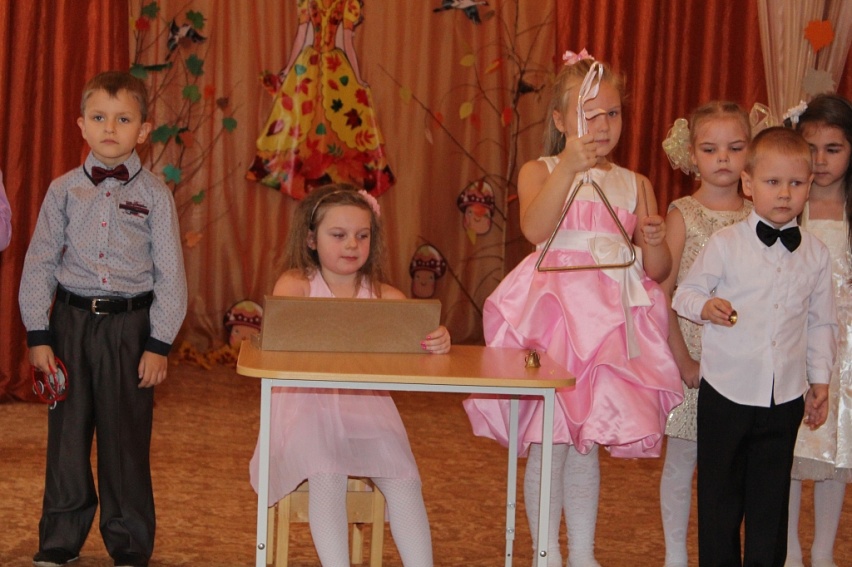 Наши выступления
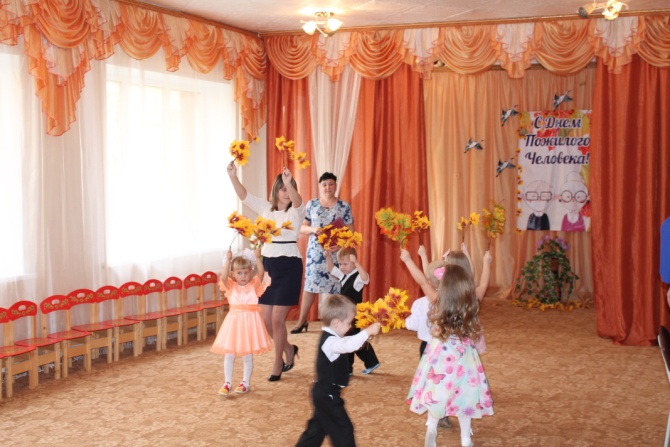 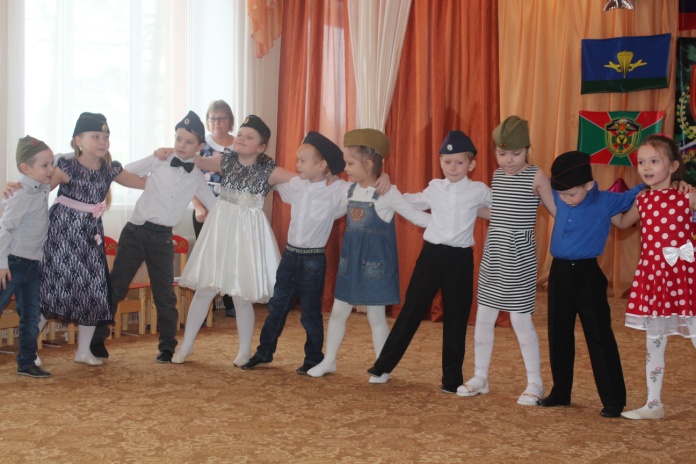 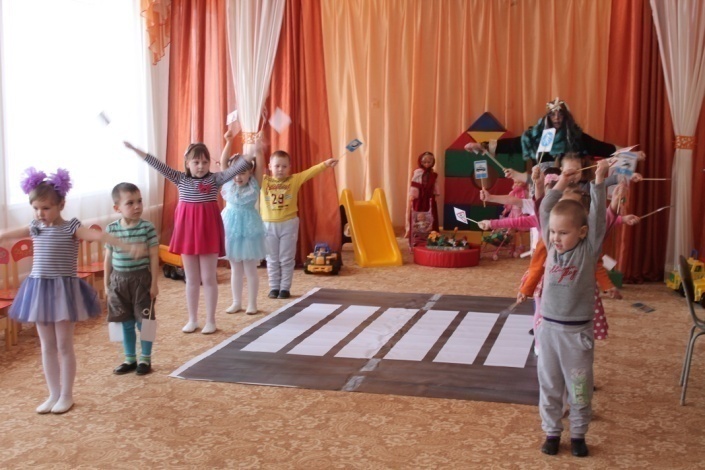 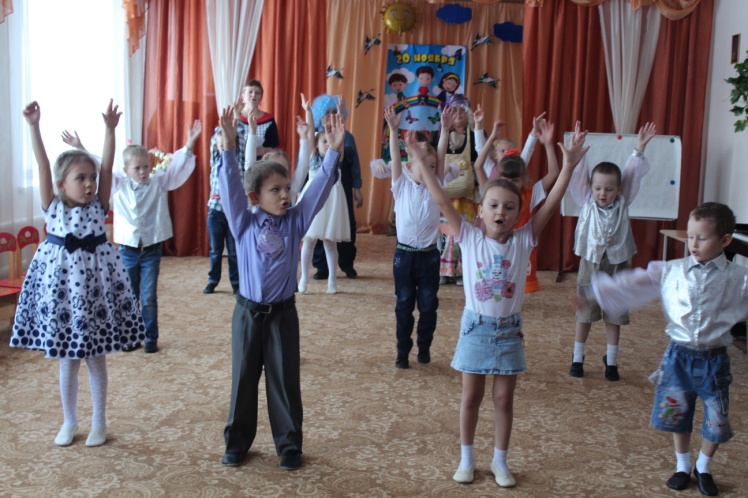 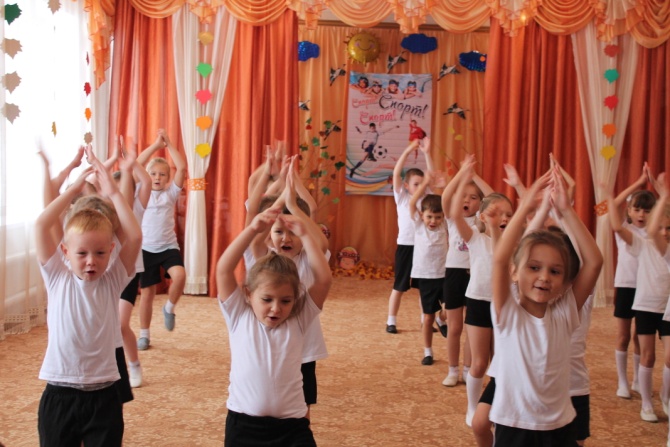 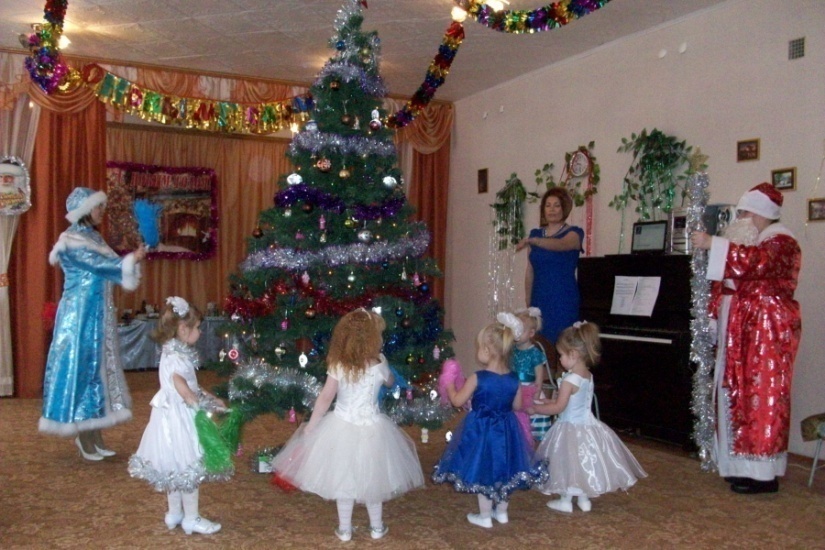 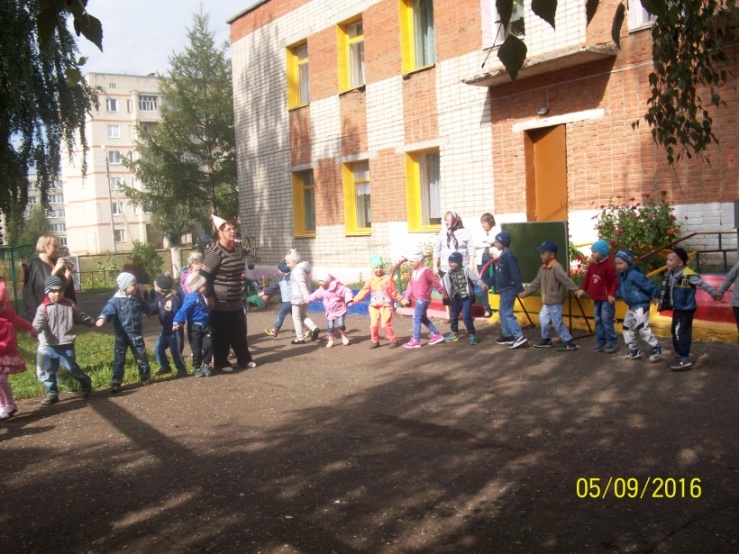 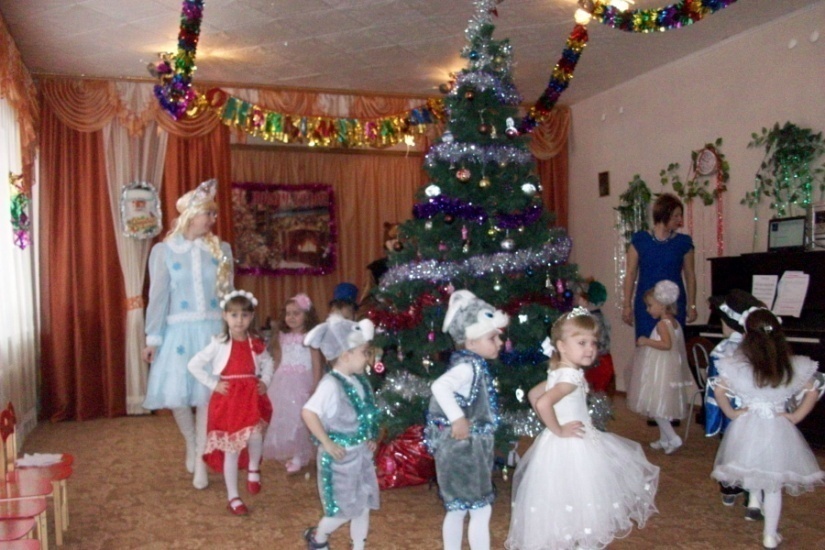 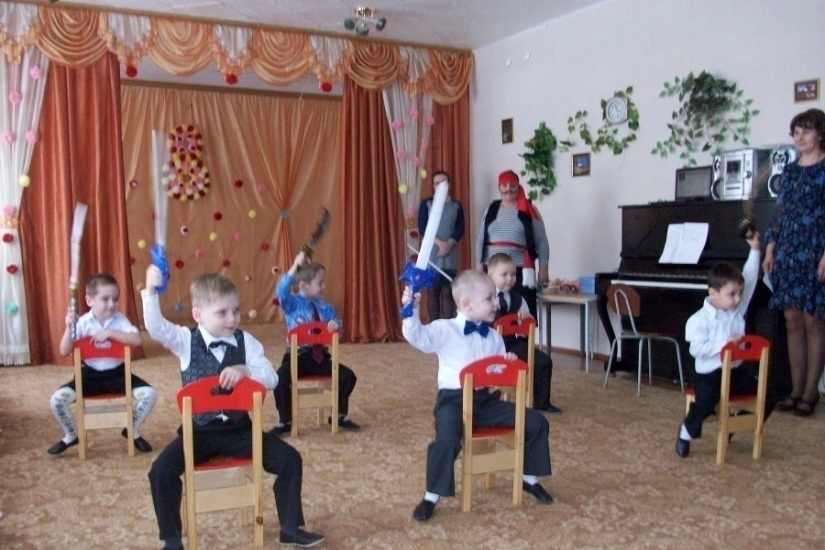 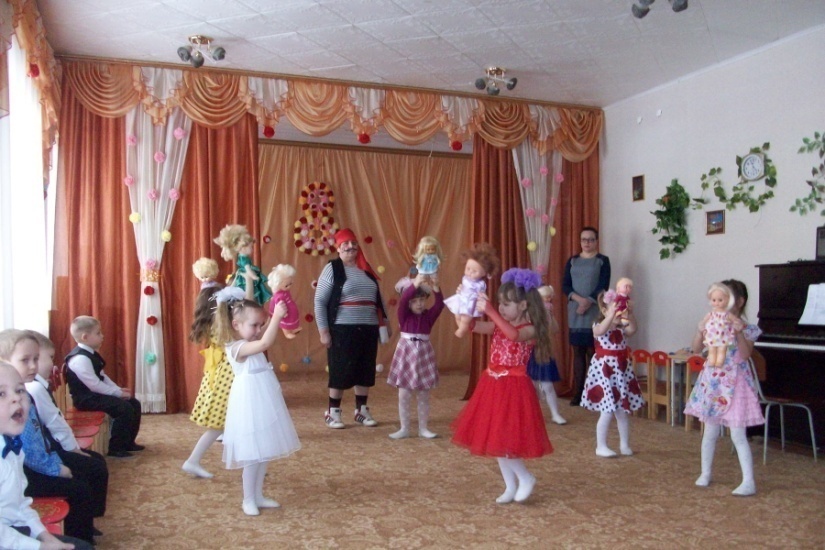 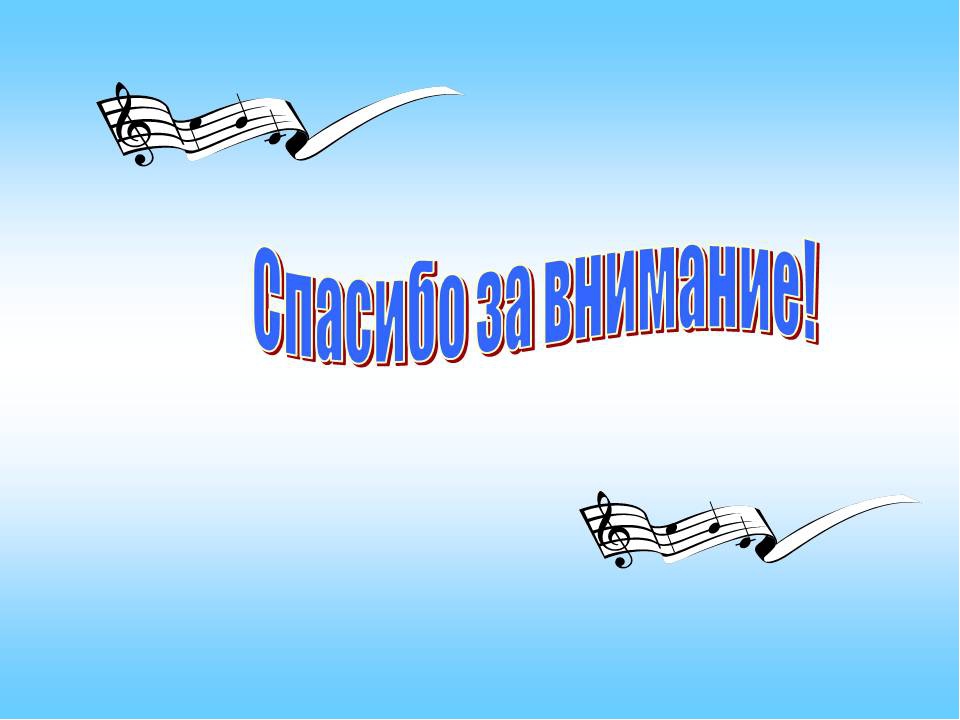